Logo de votre organisme
Logo du projet
Logos des financeurs
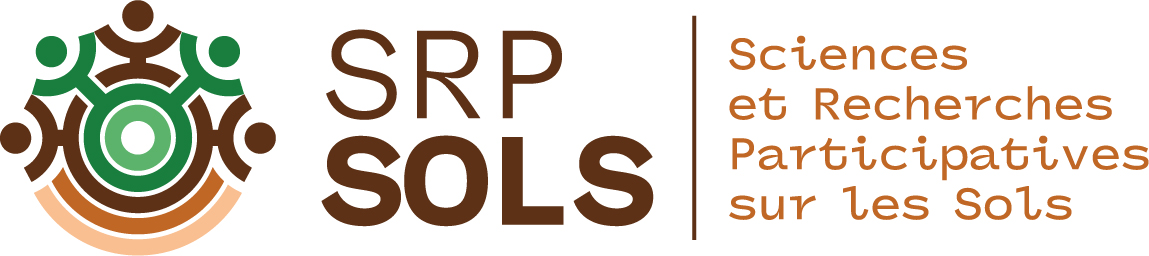 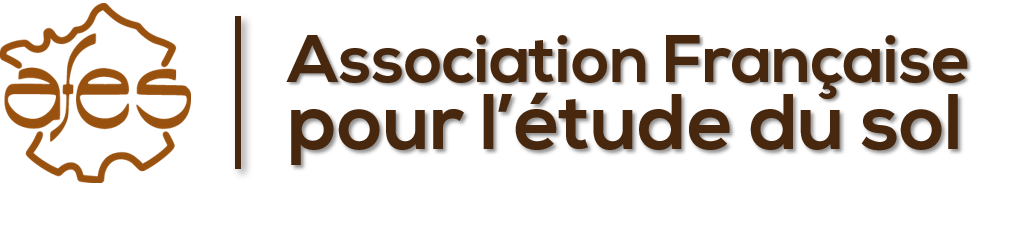 Titre sur 1 ou 2 lignes
Noms des personnes qui ont rédigé le poster, email de contact.
Contexte
PHOTO
Texte
Couleurs à utiliser
C’est quoi ?
PHOTO
Texte
PHOTO
Comment ? Où ? Quand ?
Texte
PHOTO
Combien ? Qui ? (partenaires ?)
Texte
Dates clés
Texte
Attentes et perspectives
QR-CODE
Texte
Vers la page du projet
Mettre l’adresse ici